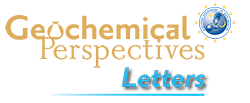 Fahnestock et al.
Mercury reallocation in thawing subarctic peatlands
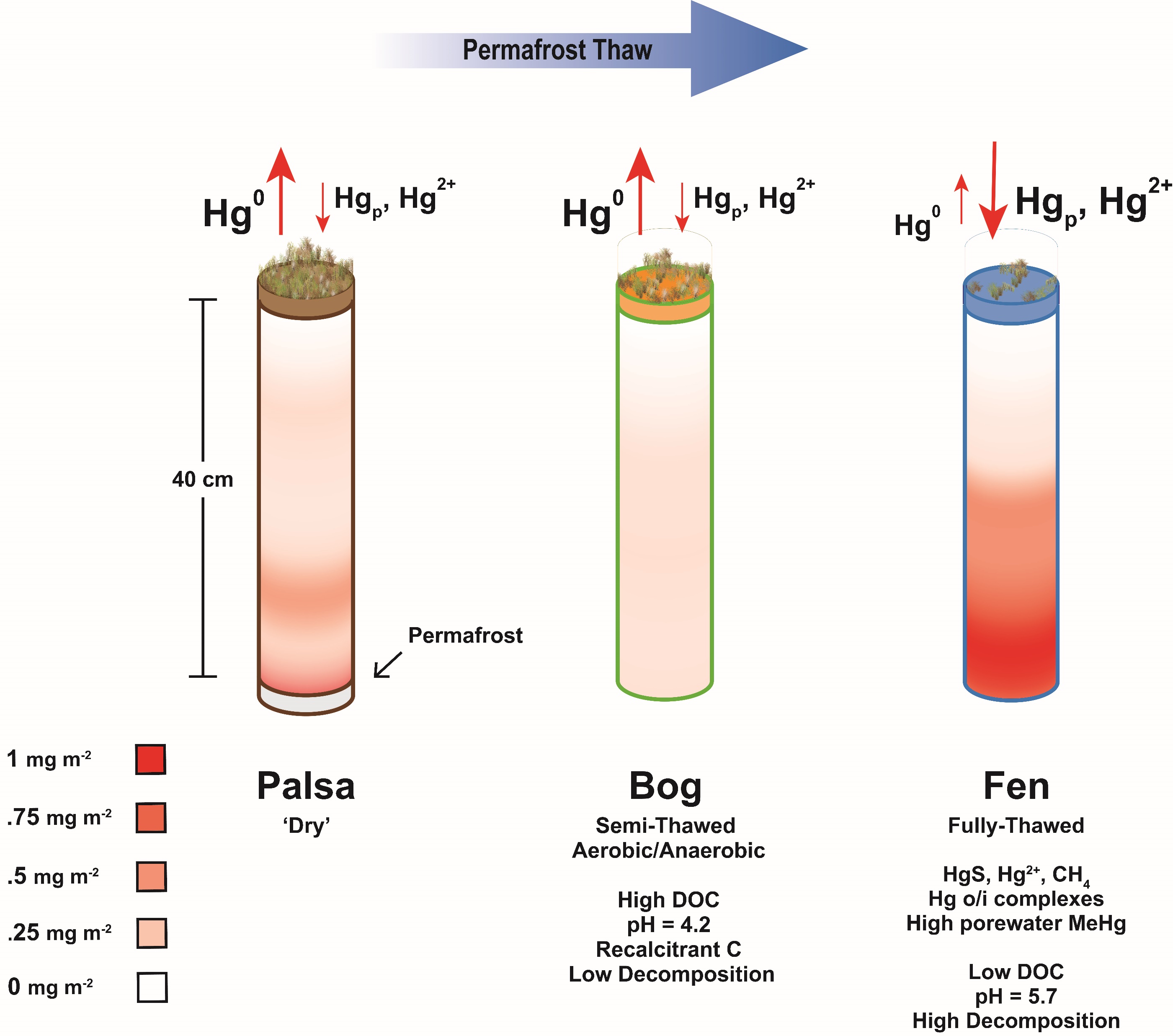 Figure 4 Schematic of biogeochemical Hg cycling across permafrost thaw with emphasis on Hg pools and major pathways. Red arrows denote gaseous (Hg0) flux for each stage of the thaw sequence. Peat inventories are for total Hg for the top 40 cm of the mire surface (cf. legend for corresponding range).
© 2019 The Authors
Published by the European Association of Geochemistry
under Creative Commons License CC BY-NC-ND.
Fahnestock et al. (2019) Geochem. Persp. Let. 11, 33-38 | doi: 10.7185/geochemlet.1922